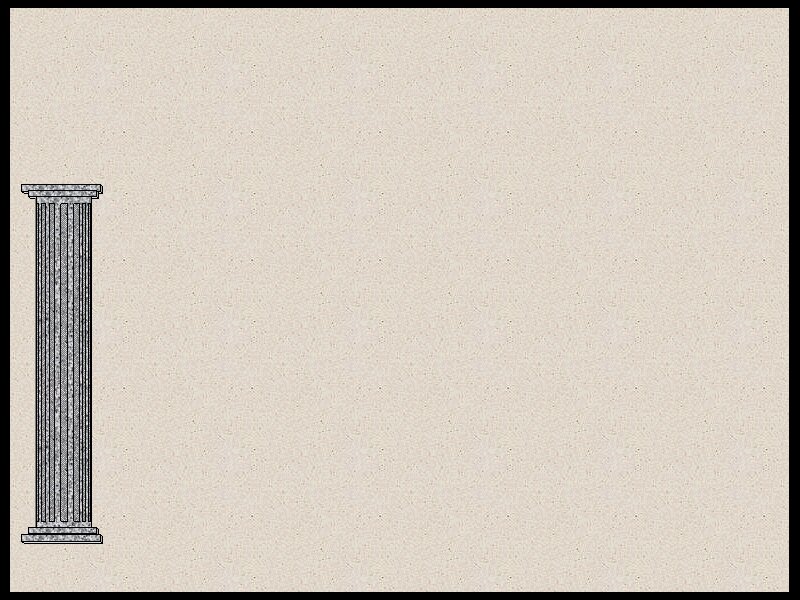 First Century Morals in the Twenty First Century
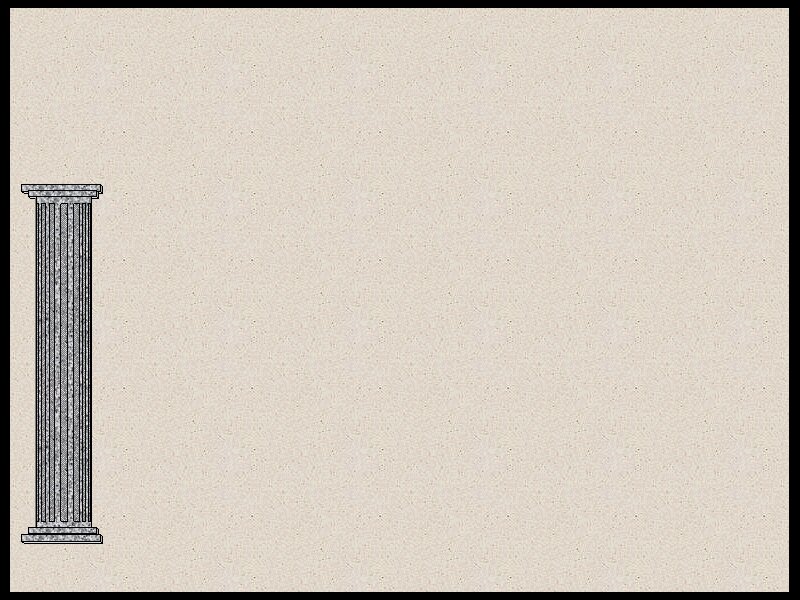 1. Divorce
Matthew 19:3-9
Can a man divorce his wife for just any reason?
Did our Lord’s response reflect or contradict the accepted customs of the world at that time?
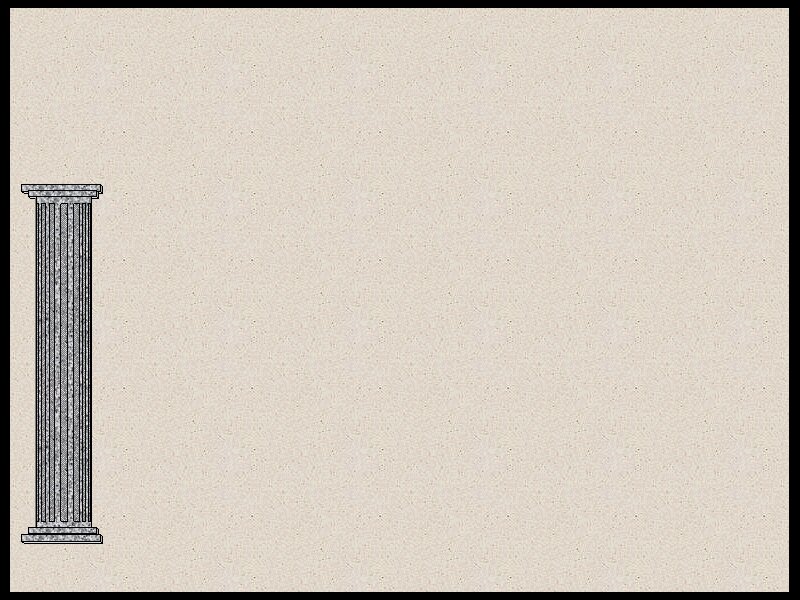 1. Divorce
Why was Jesus asked the question in the first place?
Why did His disciples respond to His answer like they did (v. 10)?
Divorce was common in the Roman world. Sometimes the Romans would  marry as many as four to five times.
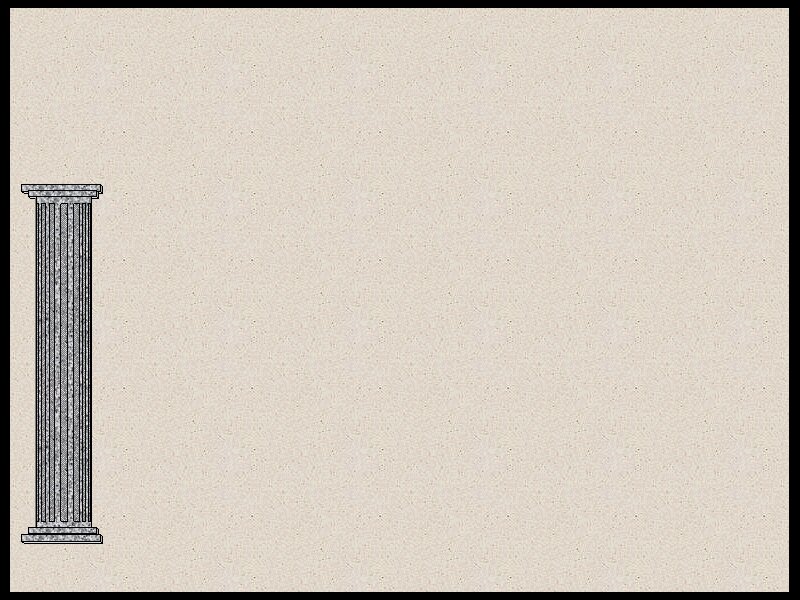 2. Modesty
1 Peter 3:3-4
1 Timothy 2:9-10

Weren’t the apostles simply reflecting the fashion standards of their day?
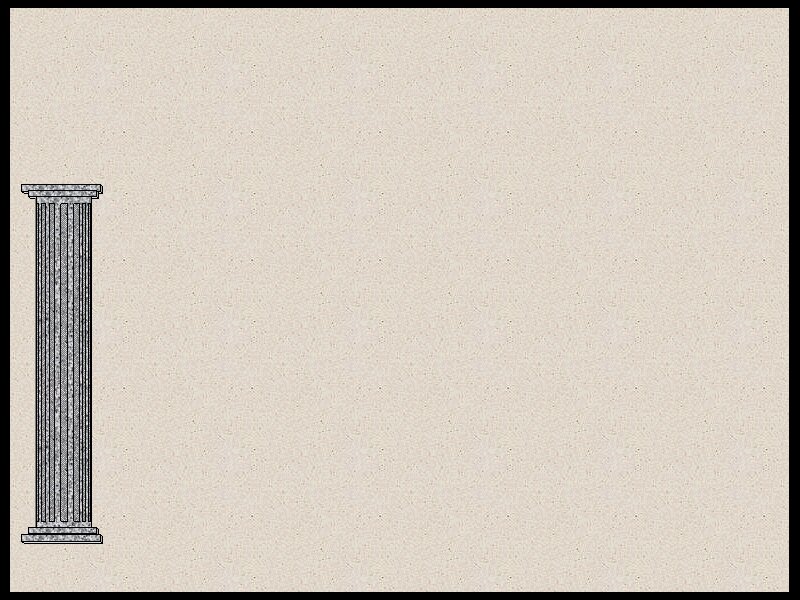 2. Modesty
Roman women would flaunt their wealth by wearing jewelry, expensive clothing, cosmetics, and sometimes wigs. 
Roman men also wore cosmetics and dressed lavishly.
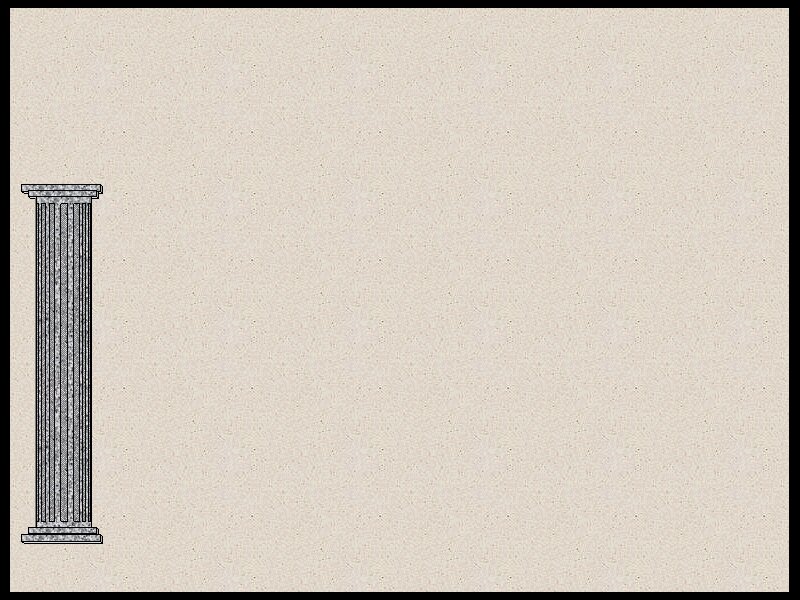 2. Modesty
“Luxurious clothing that cannot conceal the shape of the body is no covering at all. Such clothing, clinging close to the body, takes the body’s shape and adheres to the flesh. It outlines the woman’s figure, so that the whole shape of her body is visible to spectators, even though they cannot actually see the body itself. Such clothing is meant for looking, not for covering.”
(Clement of Alexandria, 150-200 AD)
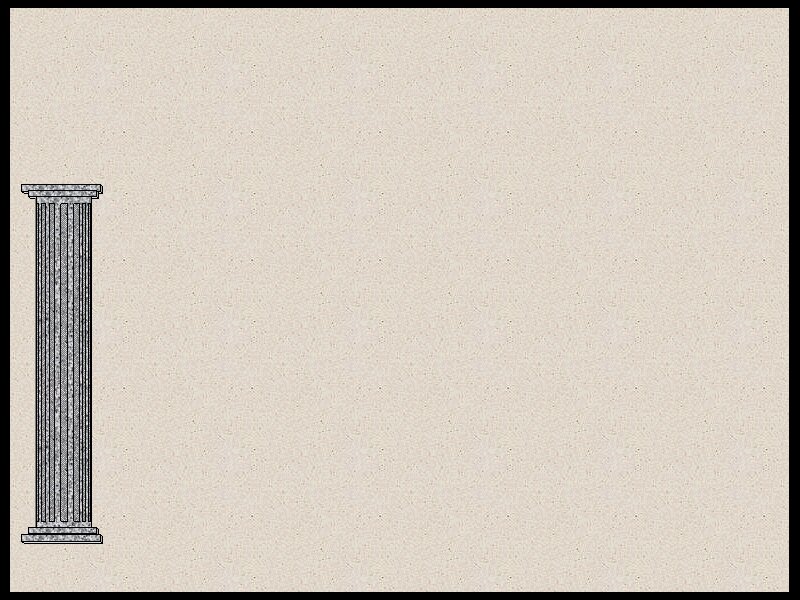 3. Entertainment
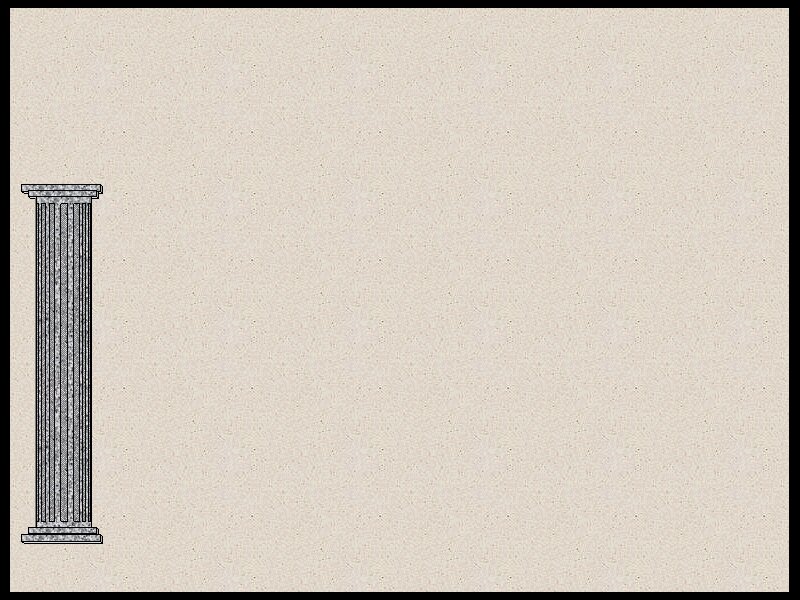 3. Entertainment
“Let love be without hypocrisy. Abhor what is evil. Cling to what is good.”
Romans 12:9
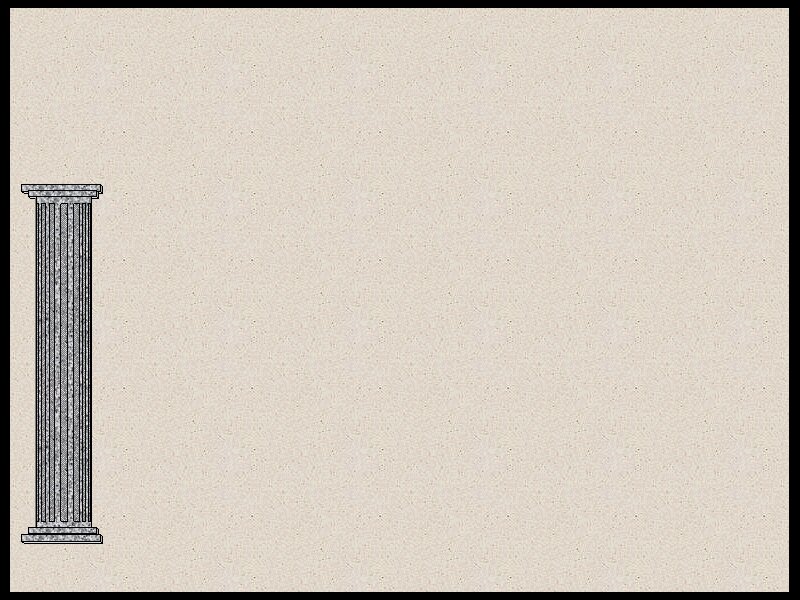 3. Entertainment
“Finally, brethren, whatever things are true, whatever things are noble, whatever things are just, whatever things are pure, whatever things are lovely, whatever things are of good report, if there is any virtue and if there is anything praiseworthy — meditate on these things.”
Philippians 4:8
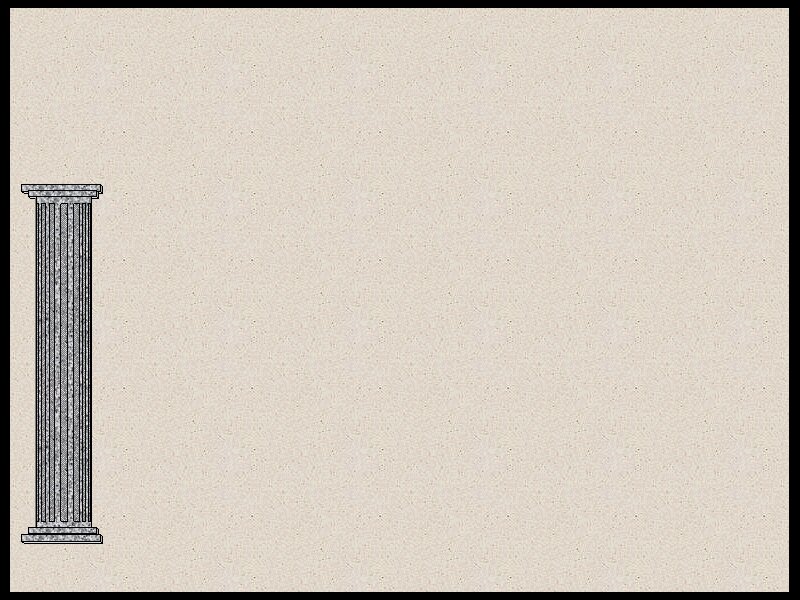 3. Entertainment
“I have made a covenant with my eyes; why then should I look upon a young woman?”
Job 31:1
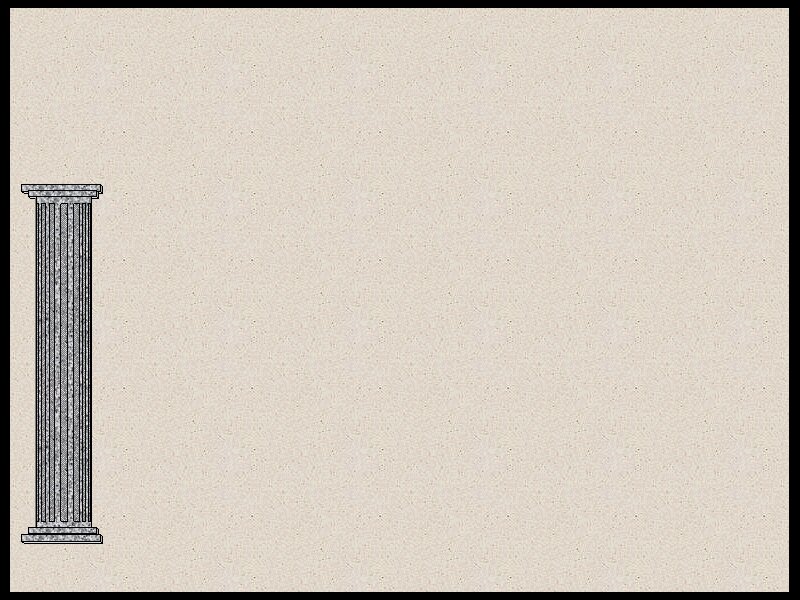 3. Entertainment
“I will set nothing wicked before my eyes…”
Psalm 101:3
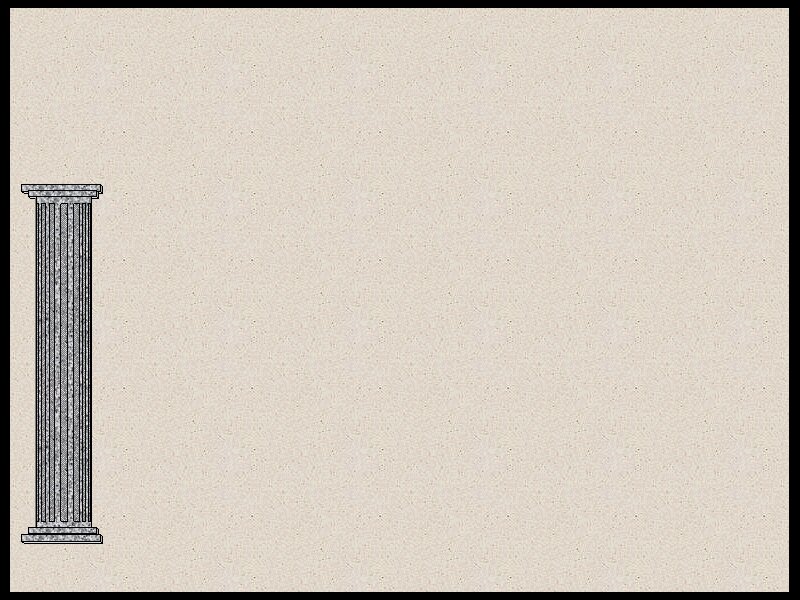 3. Entertainment
Entertainment in the First Century       Roman World Consisted of:

Banqueting
Gymnastics and Olympic Sports
The Arena
Theater
“I am inclined to think that the corrupting influence of the stage is even worse than that of the arena. The subjects of comedies are the deflowering of virgins or the loves of prostitutes. Similarly, the tragedies parade before the eyes of the audience the murder of parents and acts of incest committed by wicked kings. Is the art of the mimes any better? They teach adultery by acting it out.” 
Lactantius, 260-330 AD
“The father who carefully protects and guards his virgin daughter’s ears from every polluting word takes her to the theater himself, exposing her to all its vile language and attitudes. How can it be right to look at the things that are wrong to do? How can those things which defile a man when they go out of his mouth not defile him when going in through his eyes and ears?” 
Tertullian, 140-230 AD
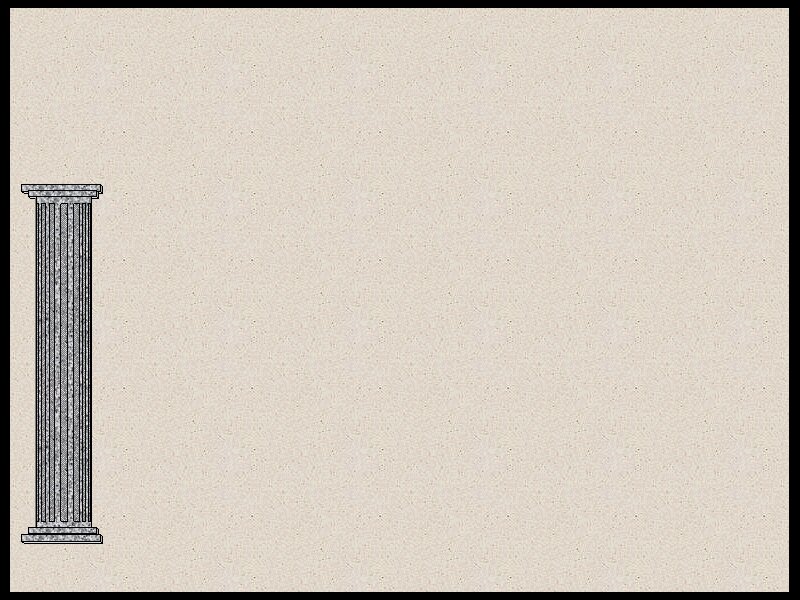 First Century Morals in the 21st Century
Biblical truth was never determined by culture.
The Scriptures were never intended to be interpreted in light of contemporary cultural standards.
God’s Word is truth regardless of what man thinks.
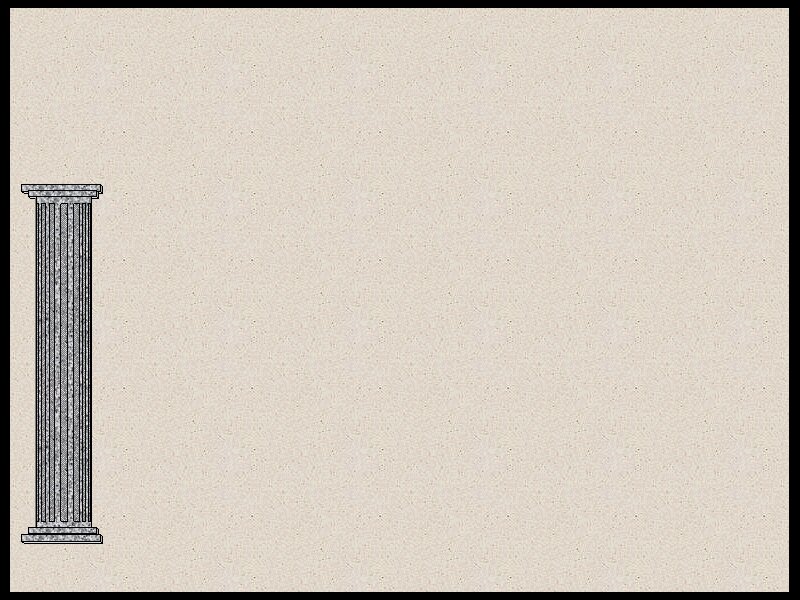 First Century Morals in the 21st Century
Things have been worse than the time in which we are living. 
It is possible to live a godly life in our world today (Phil. 2:15).
It is possible to convert good and honest hearts to the gospel of Christ in our world today.